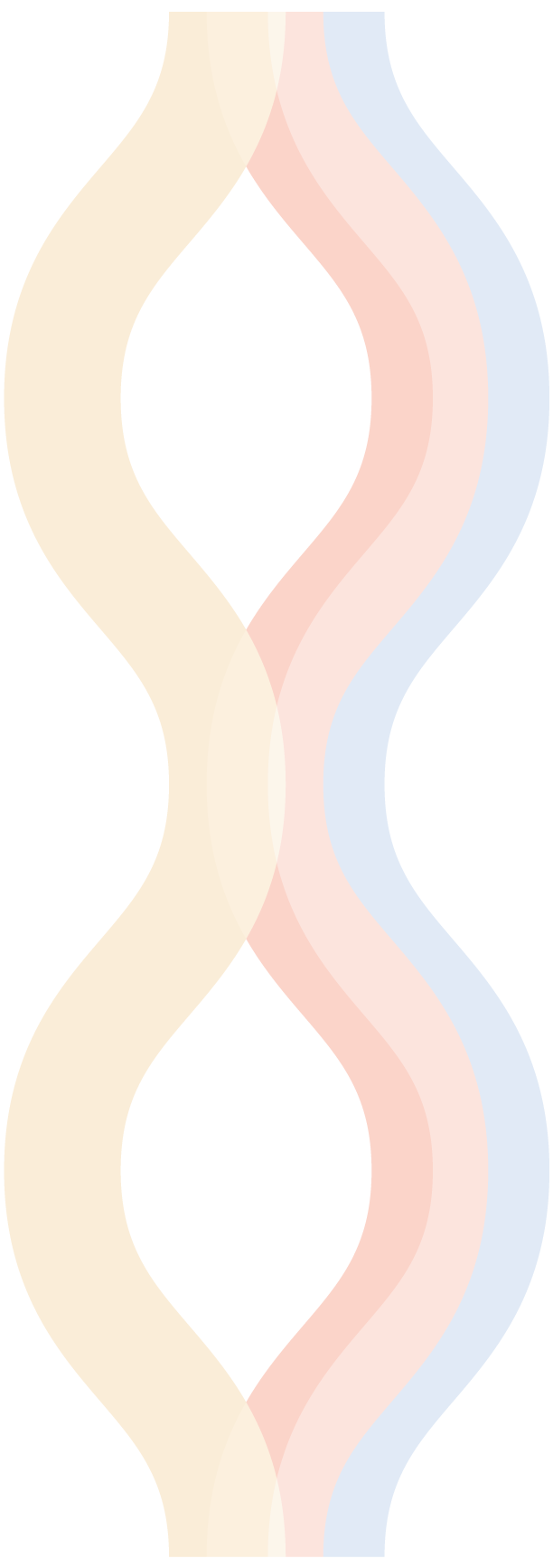 Non-Fiction
Book Report
Student’s Name:
Year Level and Section:
Date of Submission:
LITERATURE COURSE
Book Title:
Author:
What is the author’s purpose for
writing this essay?
Main characters:
What is the author’s purpose for
writing this essay?
What are the main ideas and themes
found in the story?
What lessons have you learned
from the author’s story and
point of view?
What are the significant events in
the story?